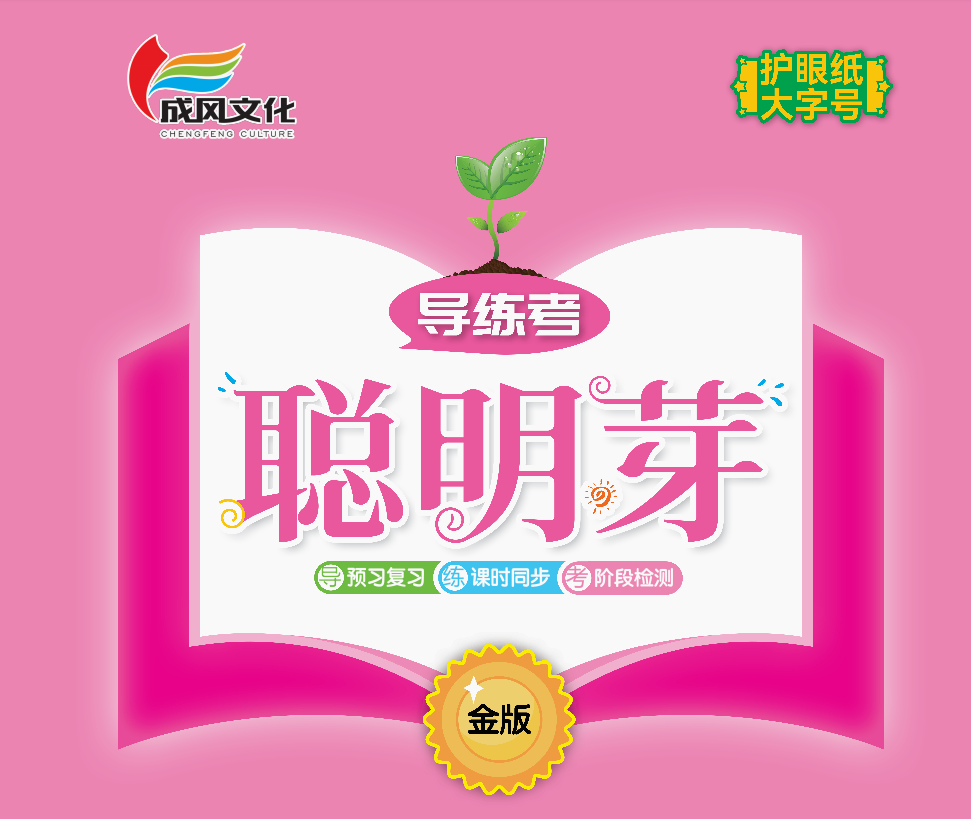 第八单元    阅读
阅读与写话(八)
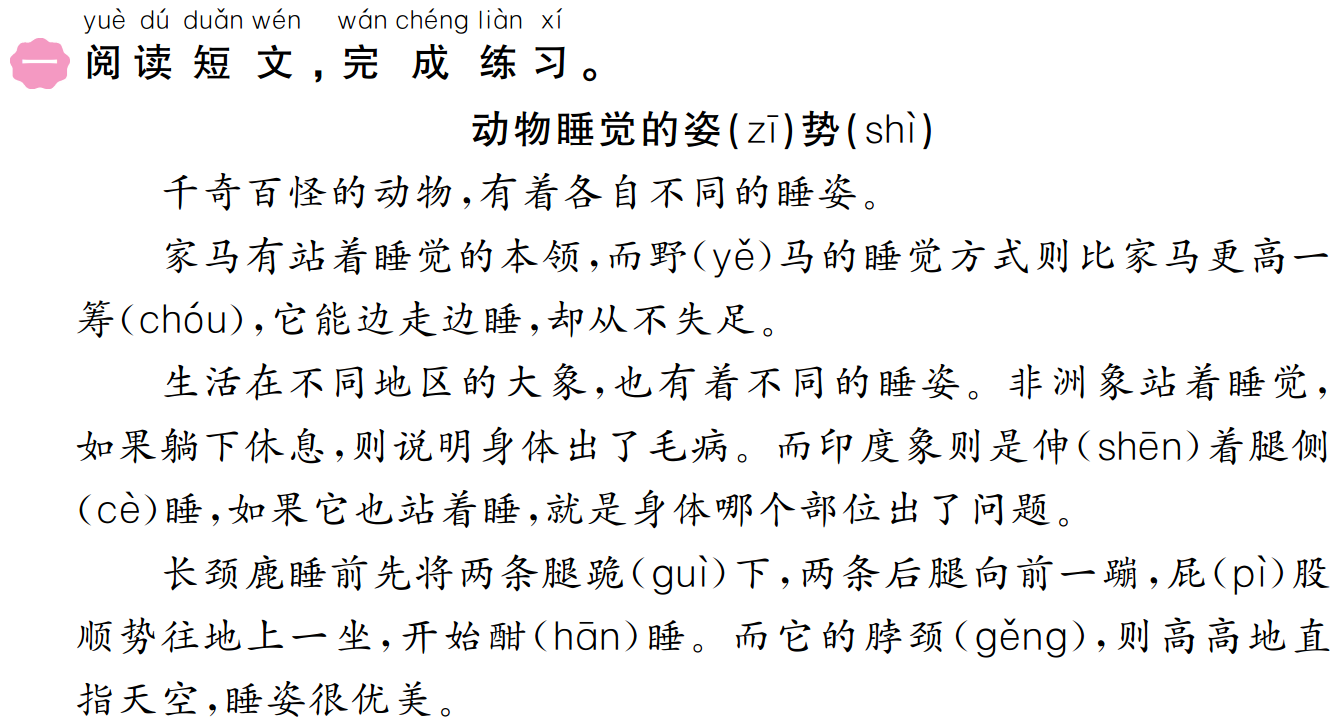 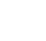 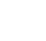 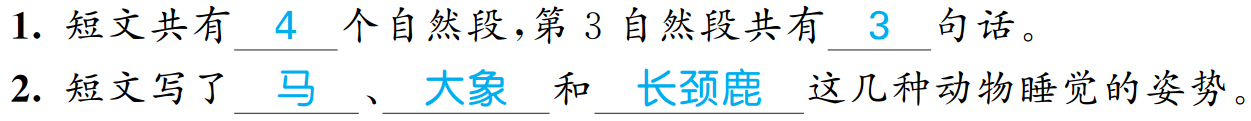 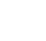 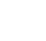 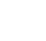 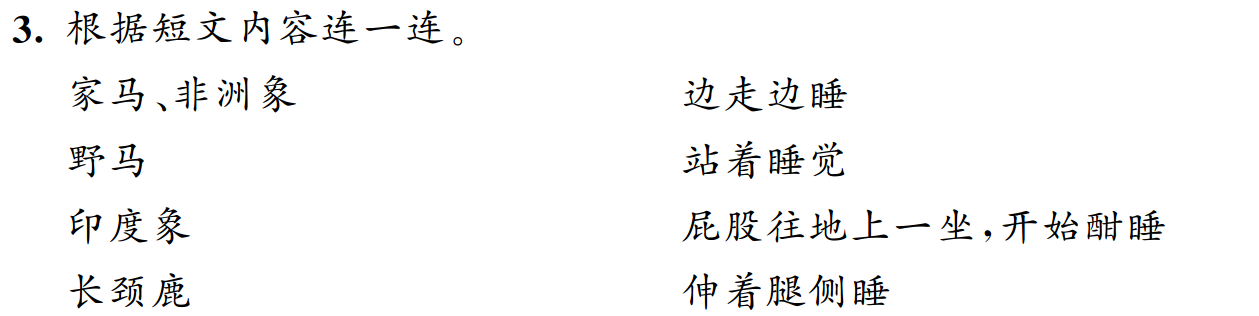 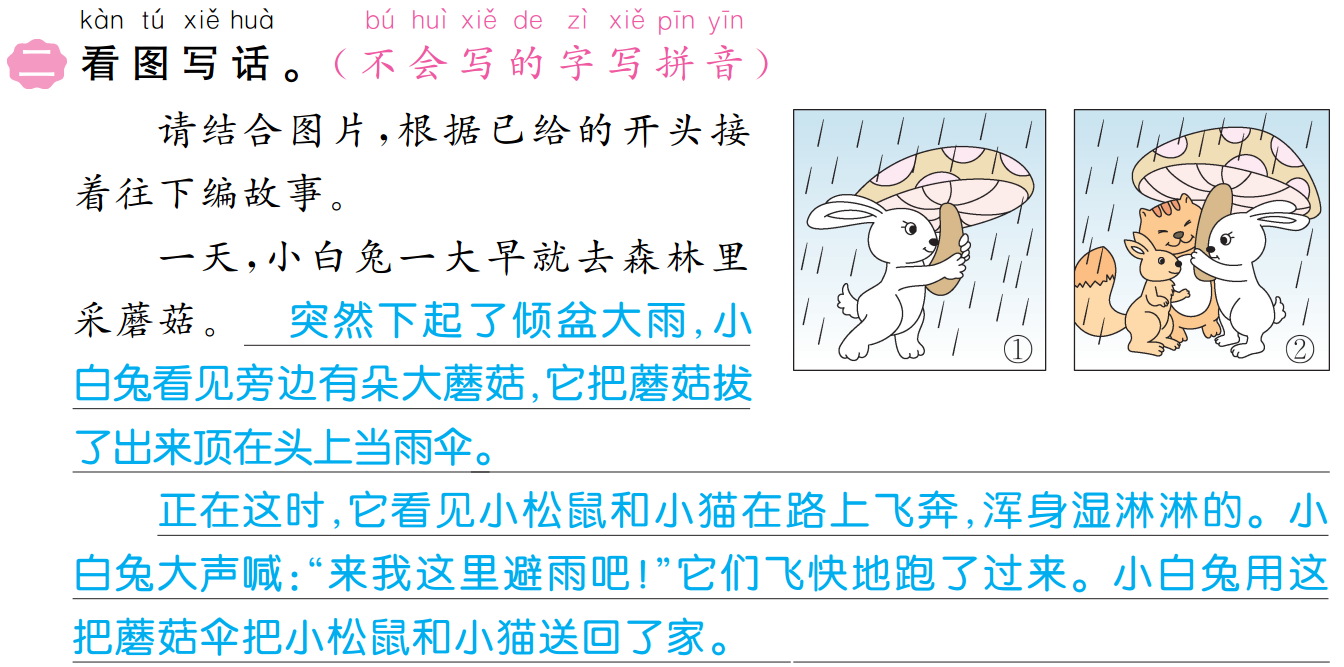 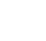 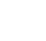 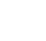 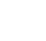 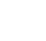 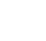 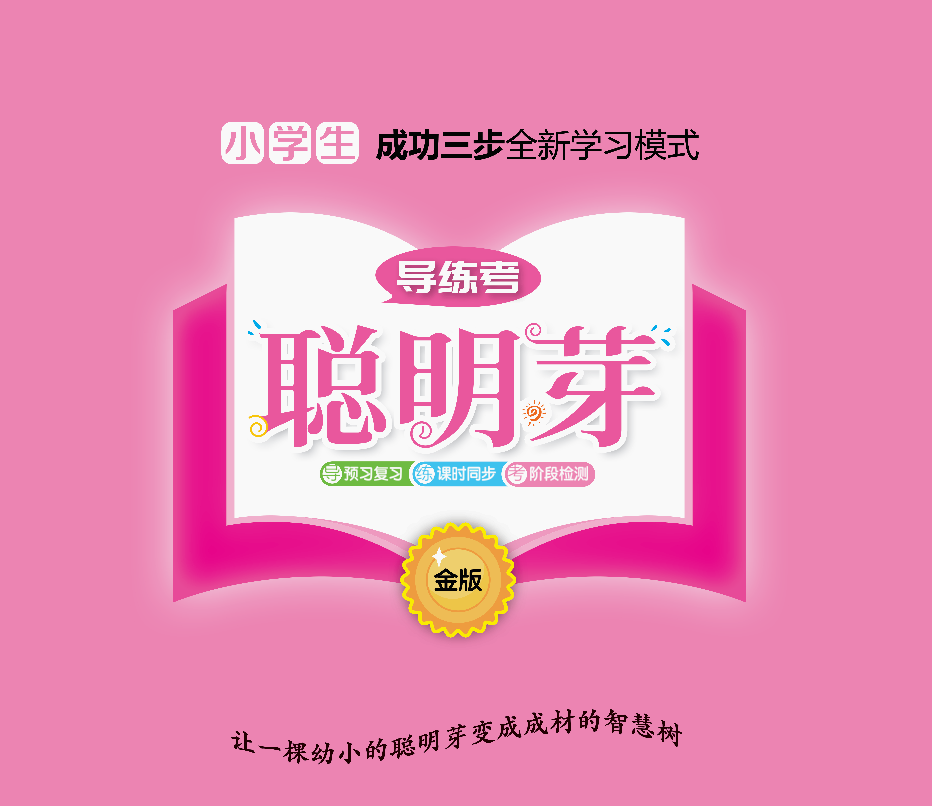